Using Computer Simulation Models to Assist with Laboratory Decision Making
George Herrin, Jr., Ph.D.
John Speir, Ph.D.

April 29, 2015
ASCLD Symposium
Process Improvement Approaches
Process Mapping
Lean Six Sigma
Goal Setting
Process Modeling via software, e.g. Simul8
What is Simul8
Discrete event simulation software tool
Mimics operational processes to understand interaction between people, infrastructure, and work activities
Used by multiple industries such as health care, manufacturing, and public safety
Purpose of Simulation Modeling
Determine appropriate resource levels to meet desired report turnaround times
Evaluate numerous ‘what-if’ scenarios without implementation costs
Identify bottlenecks and non-beneficial changes before actual implementation
Drivers for Toxicology Model
Increasing casework volume resulting in backlogs
Need to determine number of scientists required to meet customer expectation on report delivery times
What to Avoid
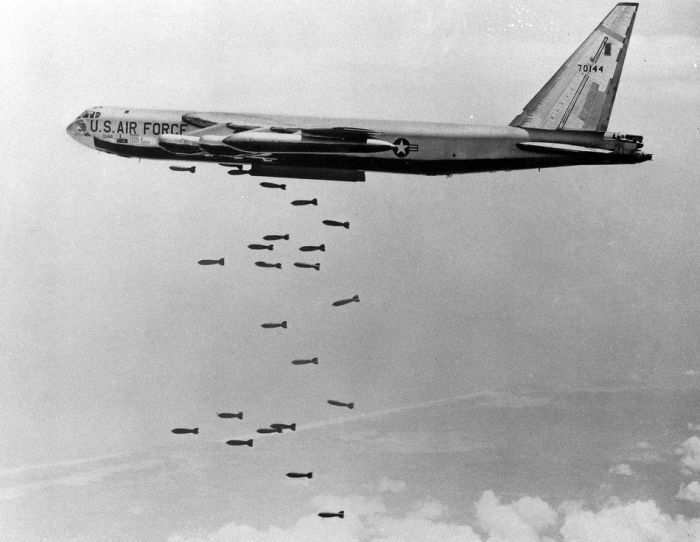 Modeling Components
Developing a Model
Identify core questions the model should address
Identify existing performance data that can be incorporated into the model
Build a simple model incorporating major process steps
Evaluate model performance against existing empirical data
Refine model design by incorporating additional details
Design Strategies
Gather sample and process timing data from casework 
Include Subject Matter Experts 
Include critical business rules, e.g. peer review, timing of certain operational steps
Evaluate model to determine if output is consistent with existing performance
Model Overview
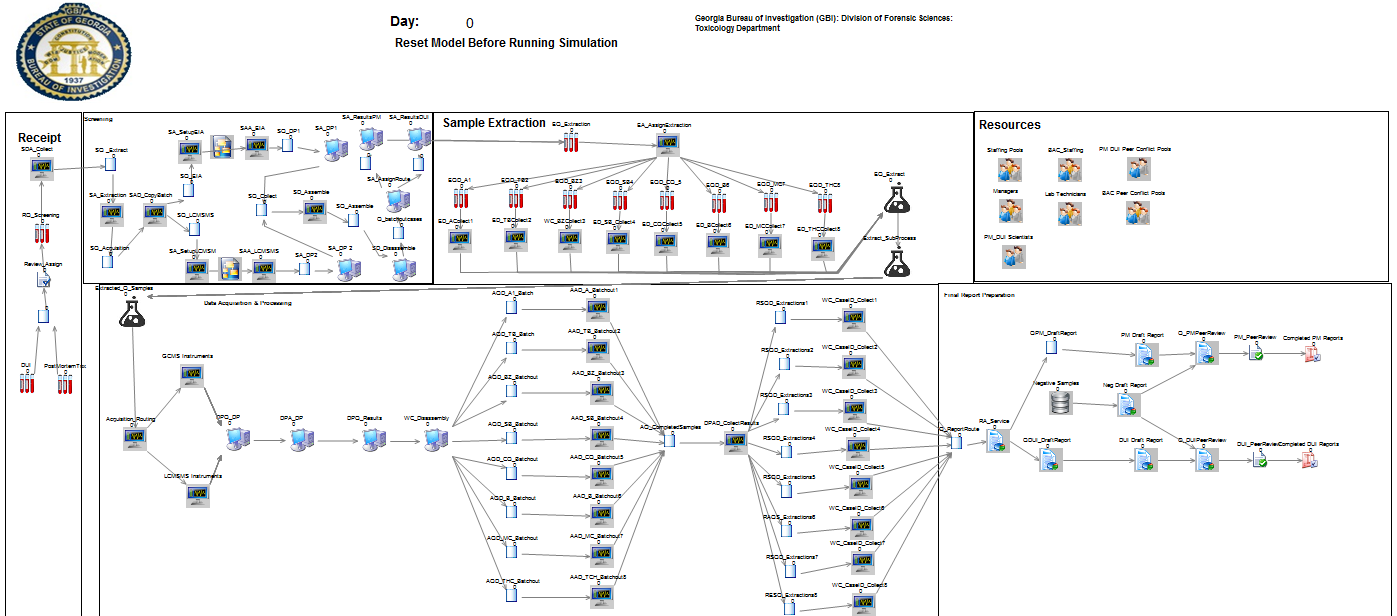 Sample Screening
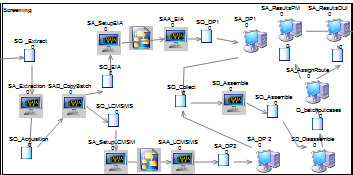 Determine Extractions
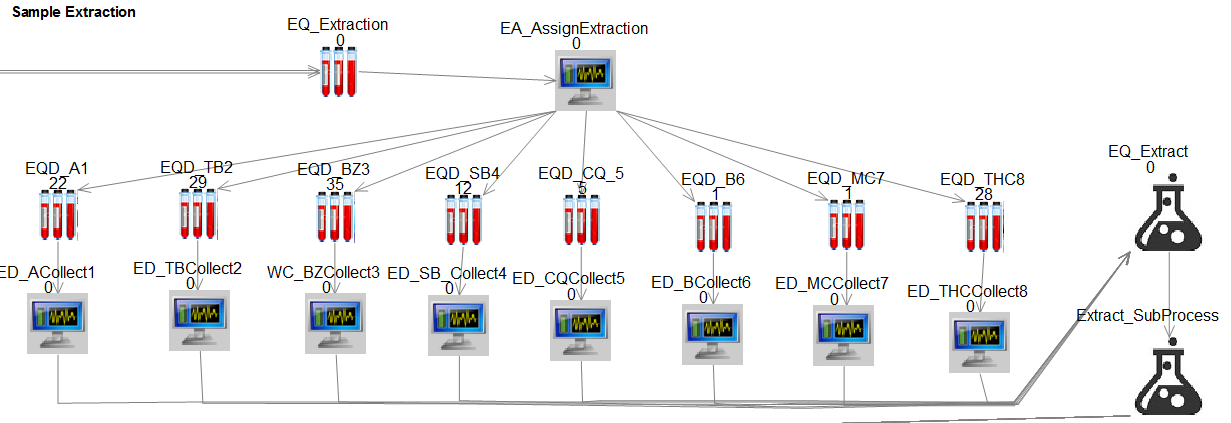 Reporting
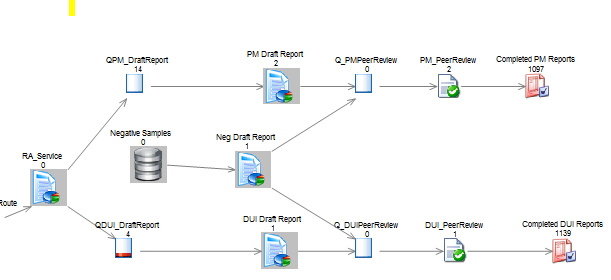 Model Input  & Output
Toxicology Model Outcomes
Model confirms baseline knowledge that existing number of scientists is insufficient
The model predicts that 4 additional scientists could improve turnaround times by approximately 10-15%
Potential bottlenecks, such as the extraction for amphetamines have been identified
Lessons Learned
Empirical data about your existing process helps in troubleshooting model design
Use an existing model or work with an experienced user of the software.
Participate and engage in the model development from the early stages
Future Directions
Continue refining the toxicology model architecture and timing
Use the model as a tool, along with management experience, in determining how to best utilize 4 scientists who are completing training
Use model predictions in briefing paper requesting additional personnel
Evaluate model data to identify potentially beneficial changes to operational processes
Desired Outcome
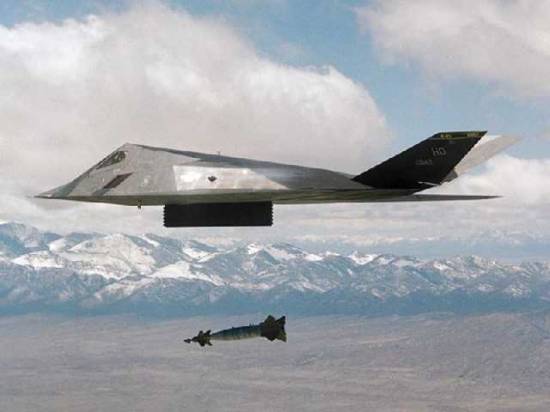 Questions